Where are we on the impedance simulations of RF cavities?
LIU-SPS/BD
25 October 2012
Where are we?
Simplified 3D models for CST are available for both 200 MHz and 800 MHz (with couplers but not HOM dampers)
Time domain wakefield simulations for single bunch were done and included in ZBASE

Time domain wakefield simulations for coupled bunch instabilities have also been done (better idea of Q and R/Q)

Frequency domain simulations were tried but would require to run on the new big machines (could be done for the next meeting)
Simplified 3D Models exist
200MHz cavities
800 MHz cavities
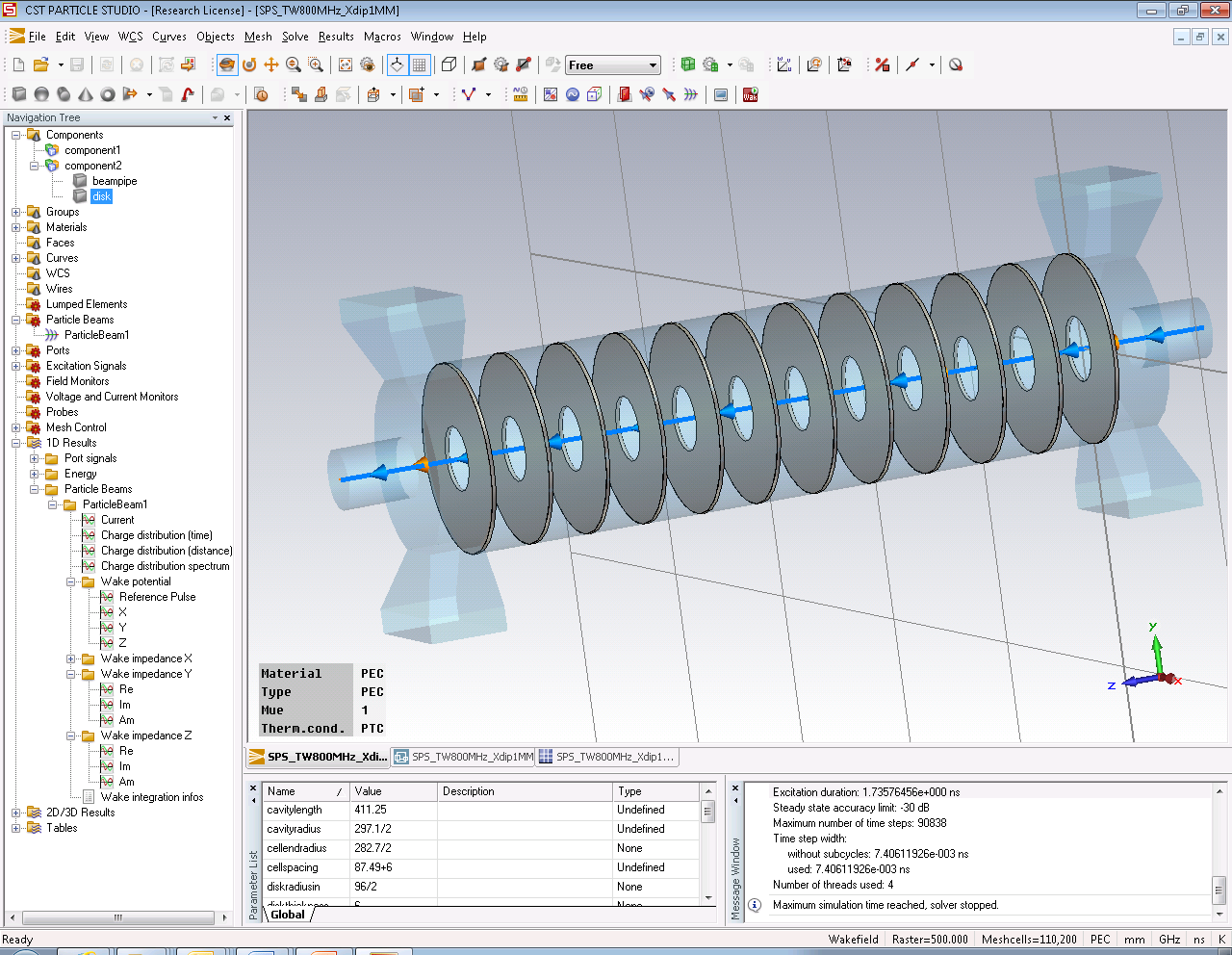 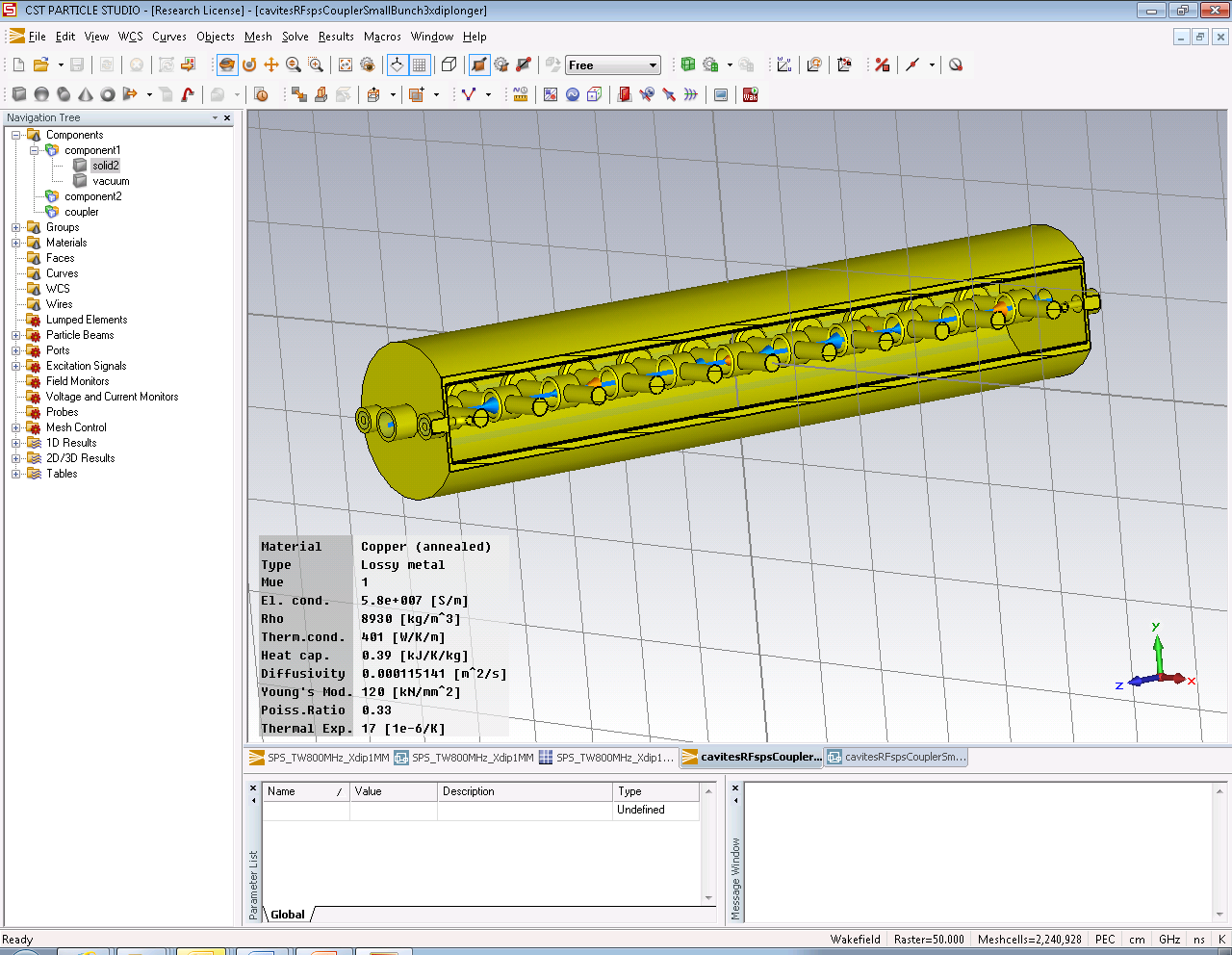 Generated from 2D CDD drawings
The power couplers were included but not the HOM dampers
Are the drawings conform to what is installed?
200 MHz: longitudinal impedance
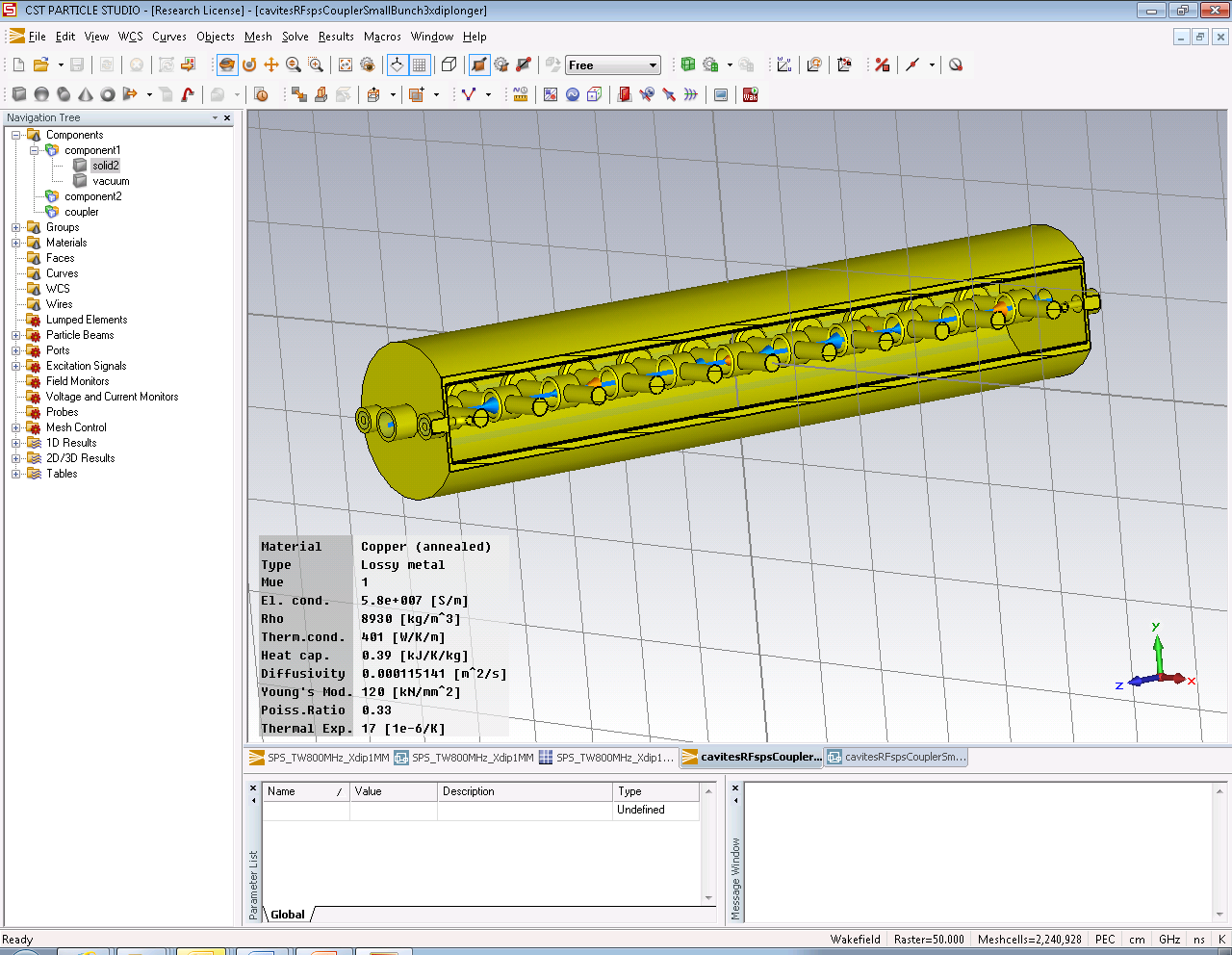 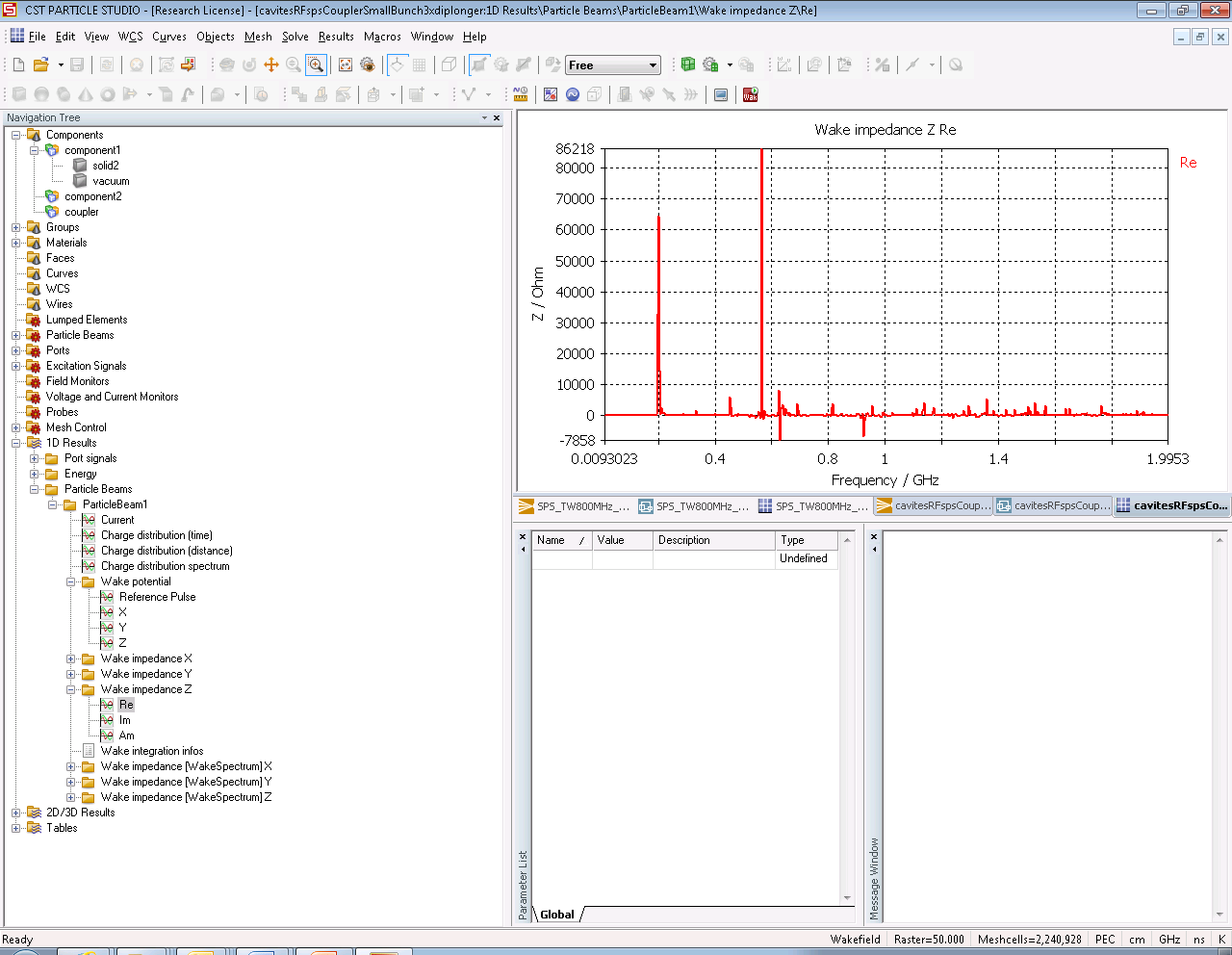 200 MHz: horizontal impedance (displaecement 1 mm)
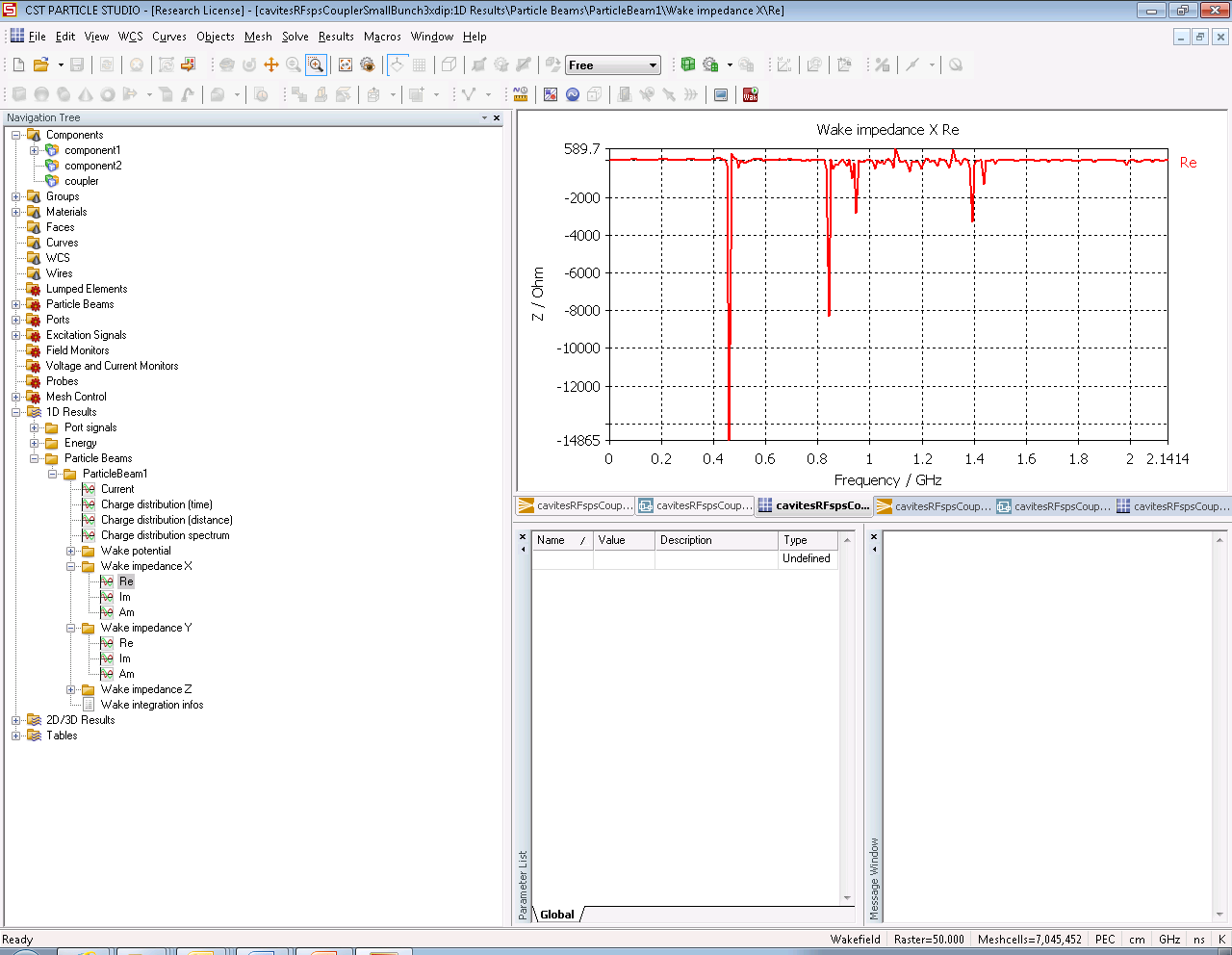 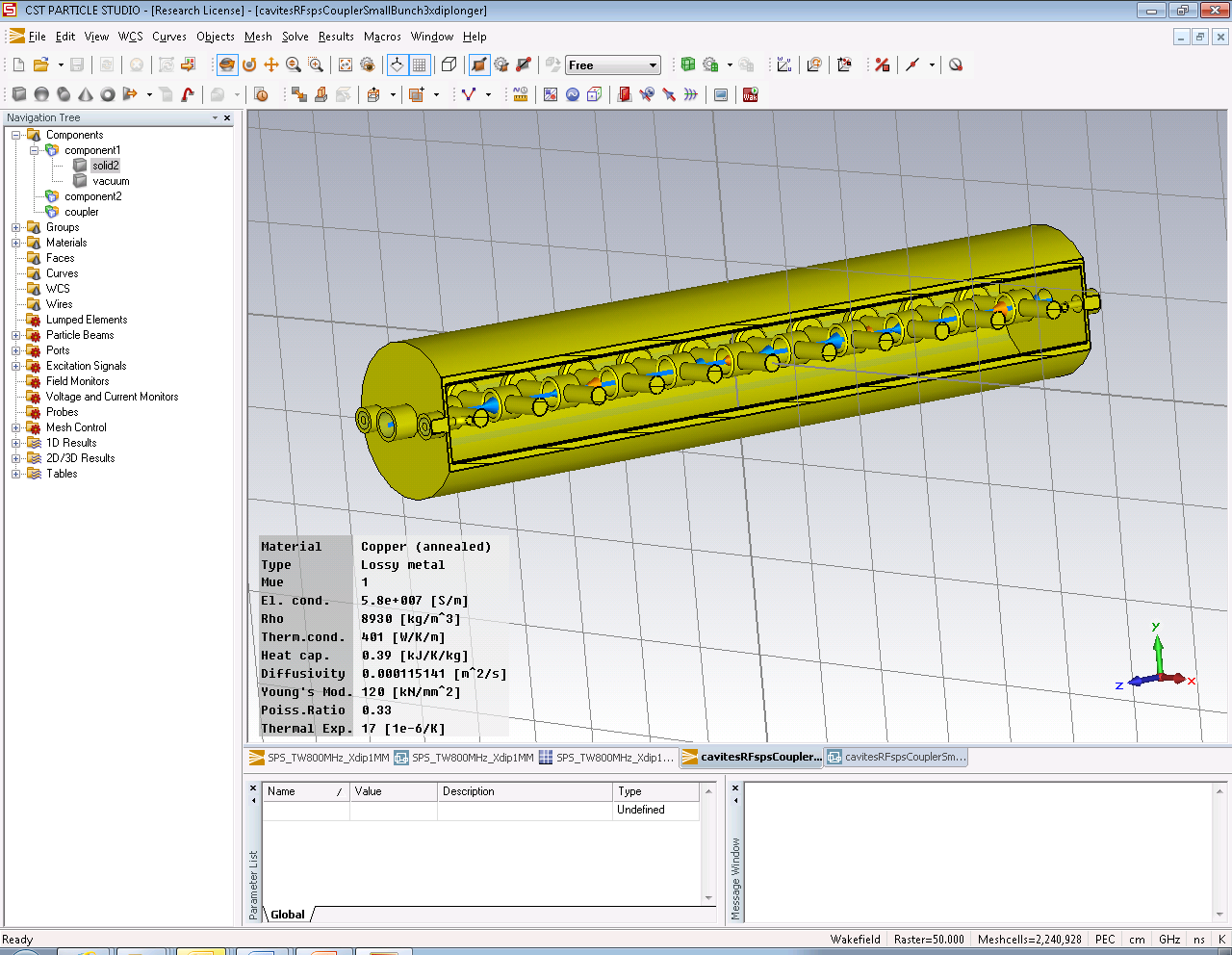 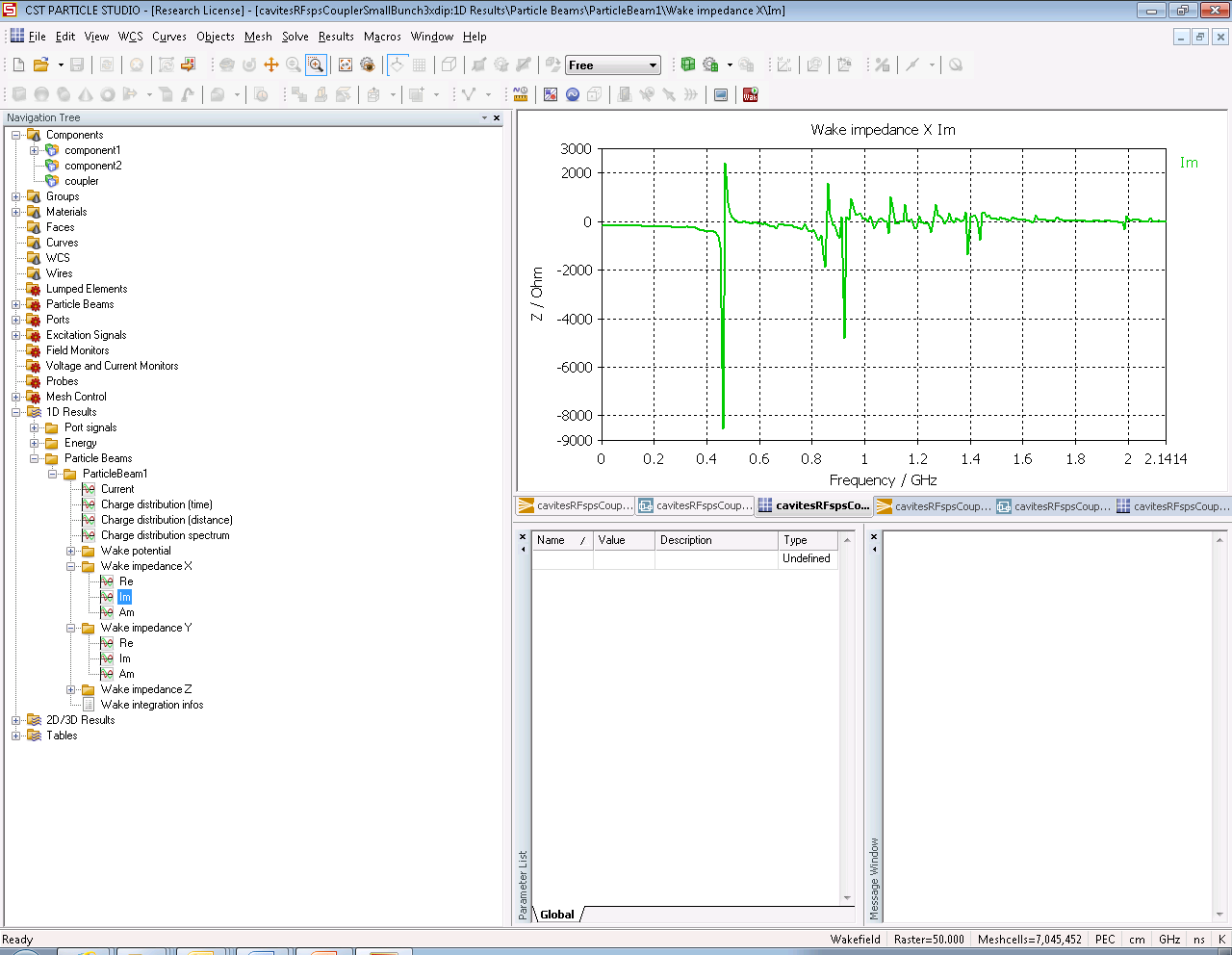 800 MHz: longitudinal impedance
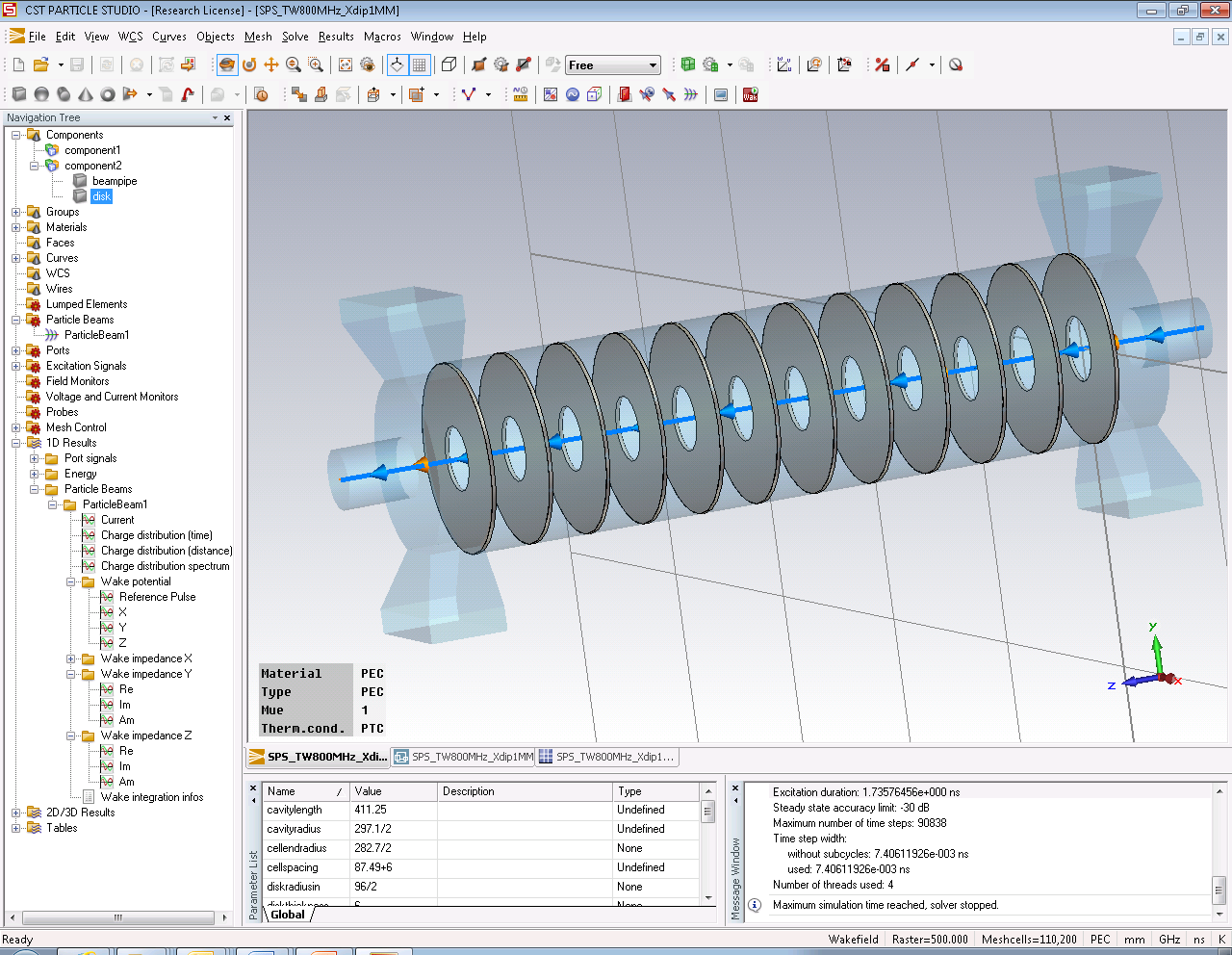 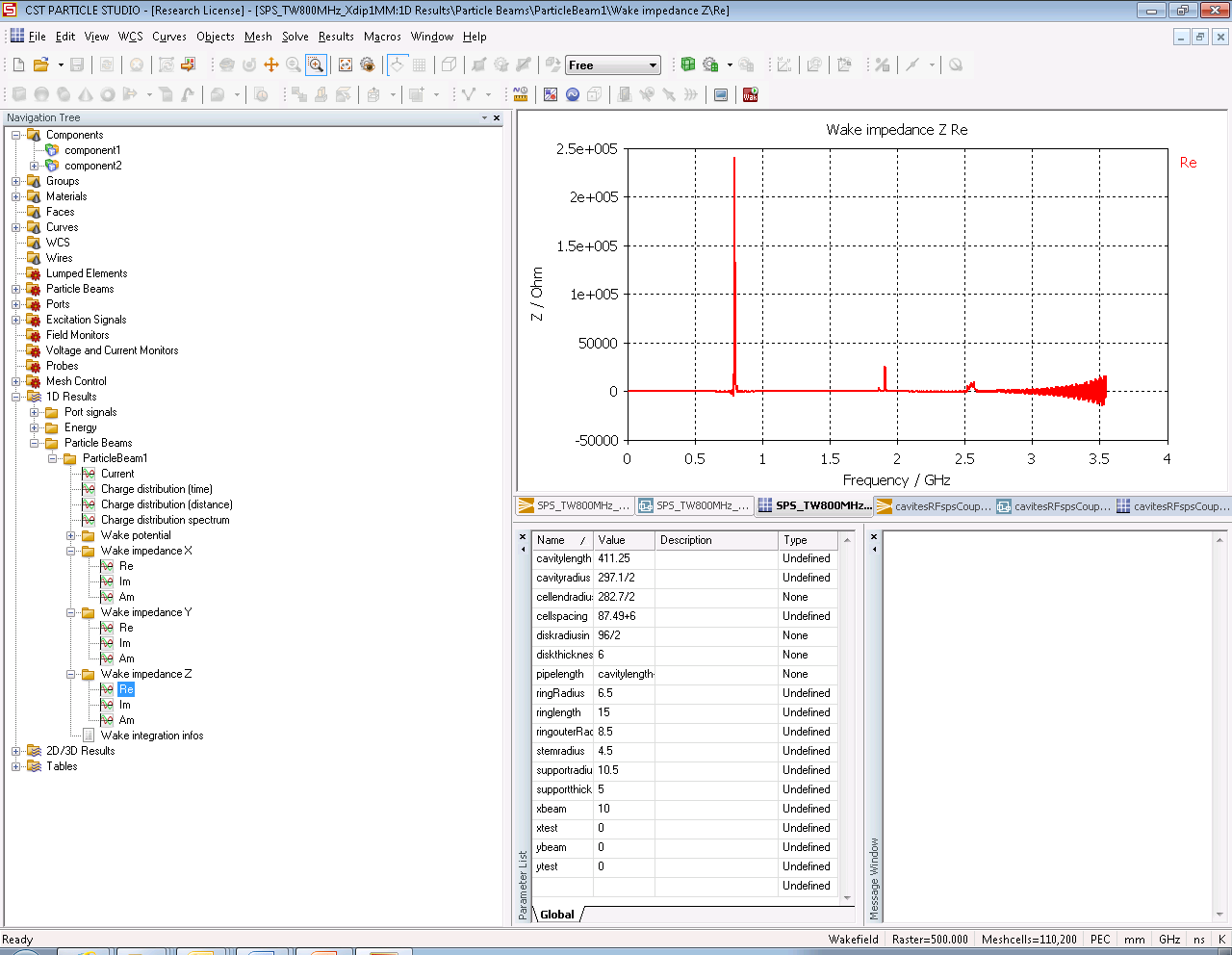 800 MHz: horizontal impedance (10 mm displacement)
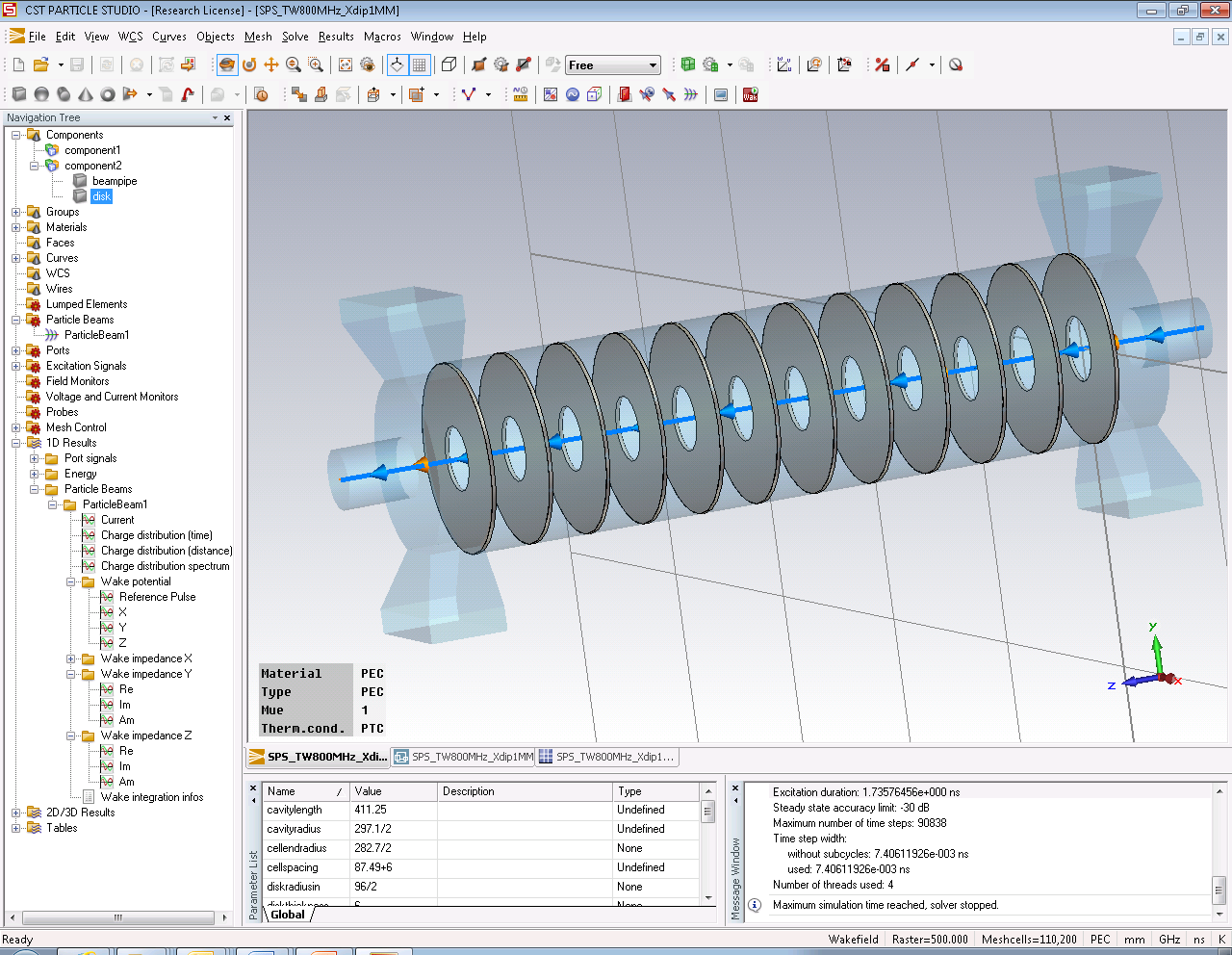 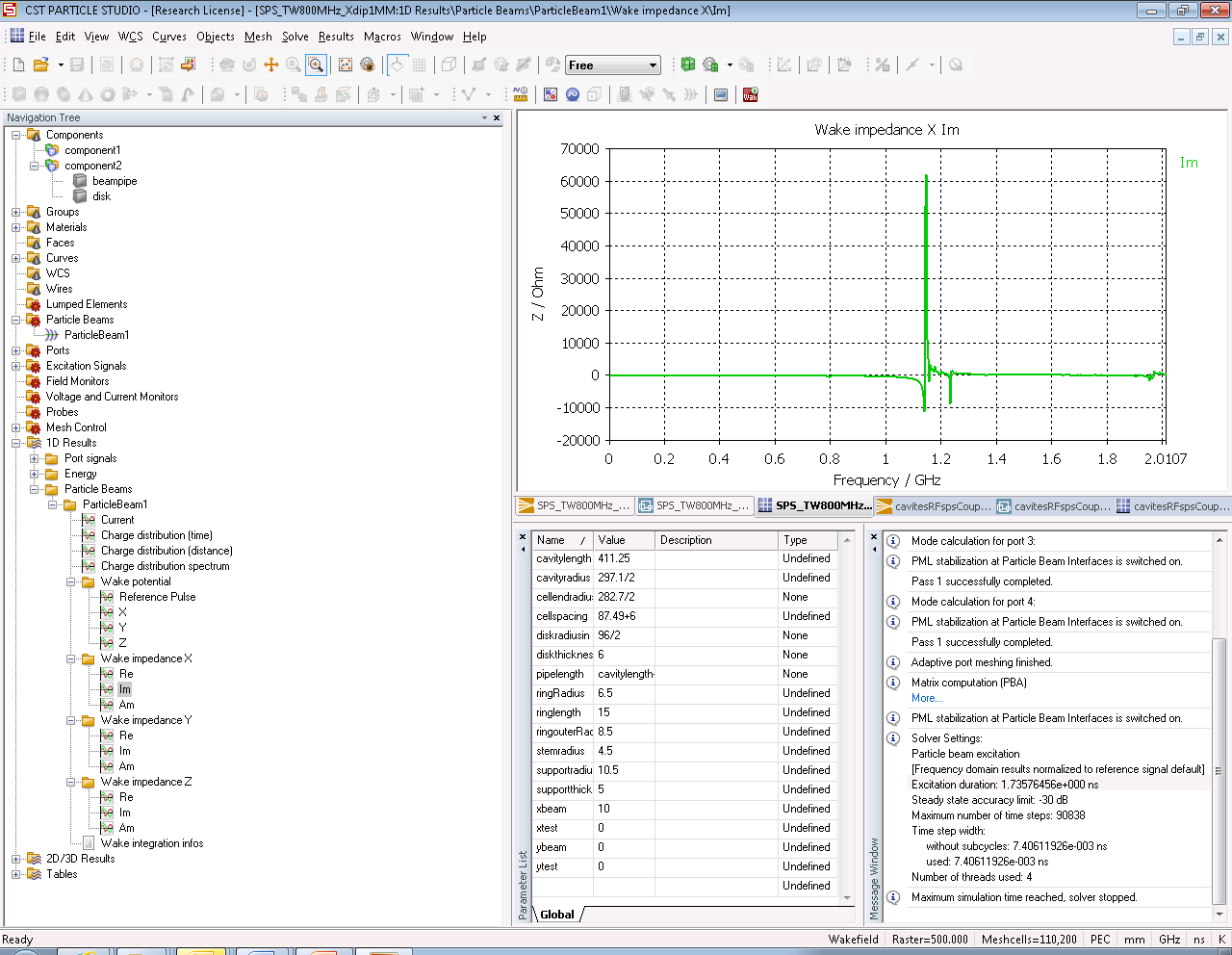